1er mai à Liège : manifestation (ARC-C AFF MAI 0044)
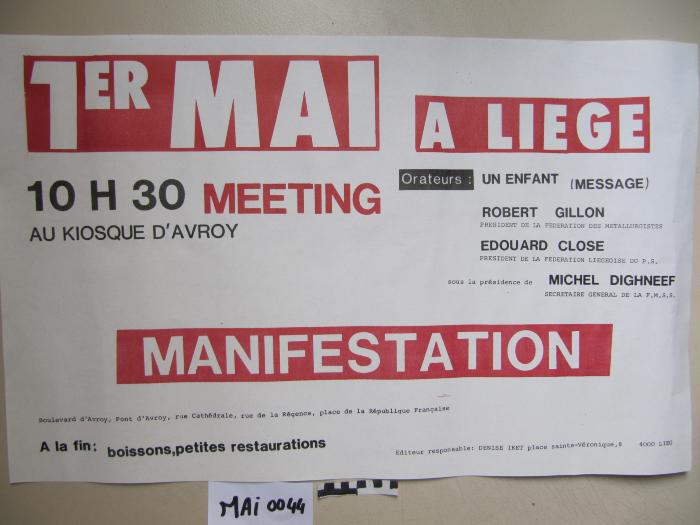